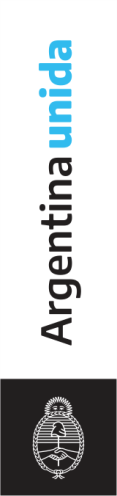 Programa Nacional
Becas estratégicas 
Manuel Belgrano
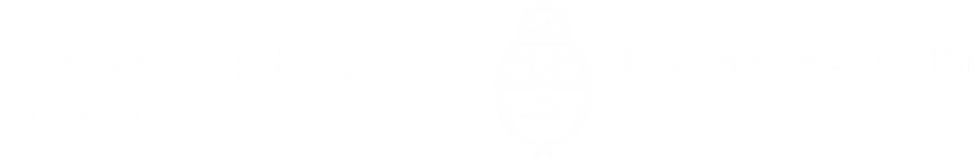 Vinculación tecnológica para el desarrollo 
y la igualdad
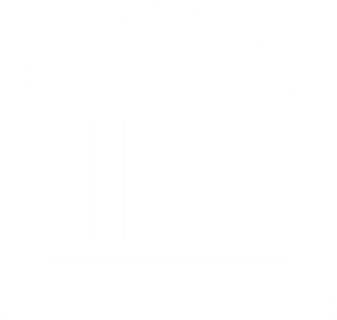 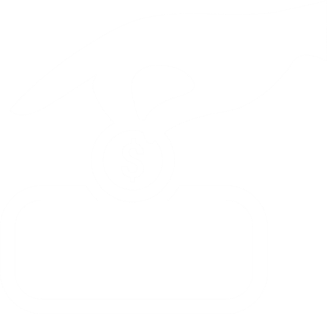 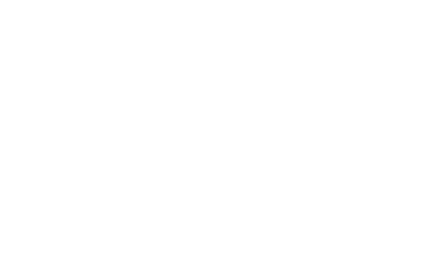 Universidades públicas nacionales y provinciales
Sistema tecnológico - productivo
Mercado laboral
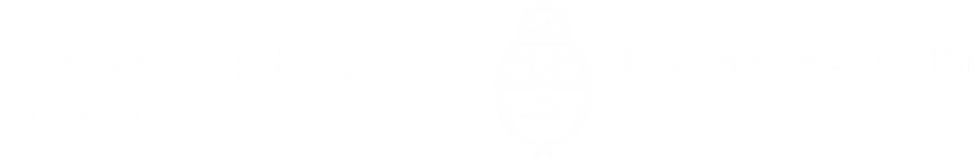 Líneas de Acción
12.000 Becas de estudio para iniciar y finalizar carreras de pregrado y grado
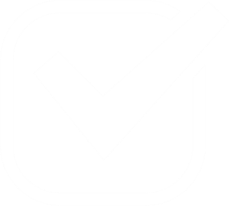 250 Proyectos de investigación científico-tecnológicos en áreas clave.
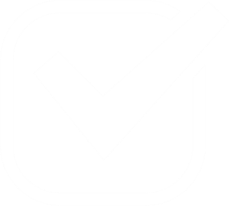 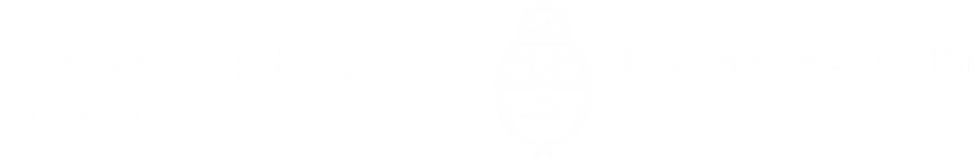 Áreas de Acción 2021
Petróleo
Computación 
e informática
Minería
Gas
Logística y 
Transporte
Ambiente
Alimentos
Energía
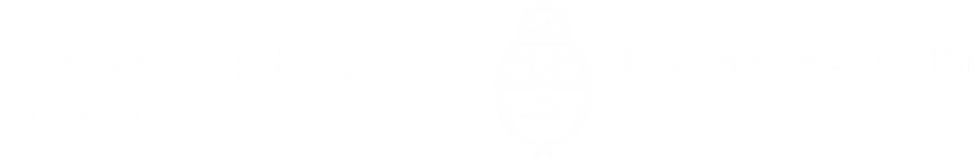 BECAS DE 
ESTUDIO
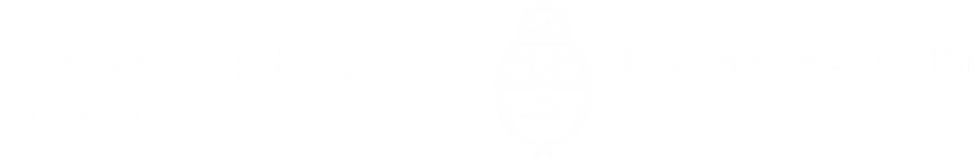 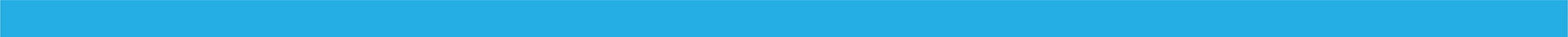 OBJETIVOS I
Promover la trayectoria estudiantil y la formación profesional de calidad
Incrementar número de ingresantes
Aumentar retención 
Reducir disparidad de género
Mejorar rendimiento académico
Incrementar progresivamente tasa de graduados
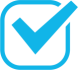 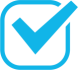 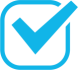 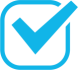 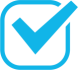 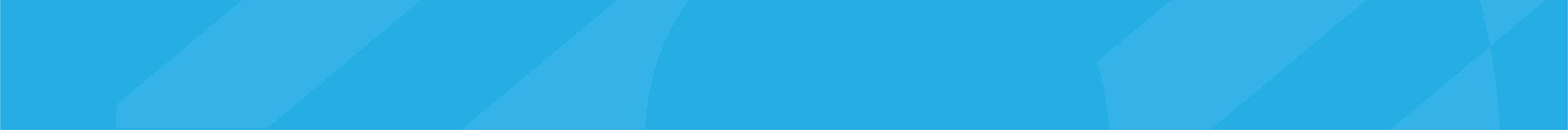 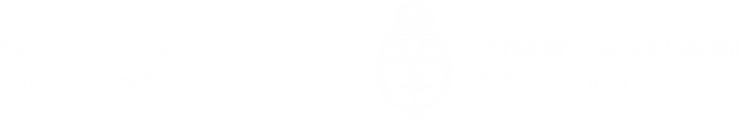 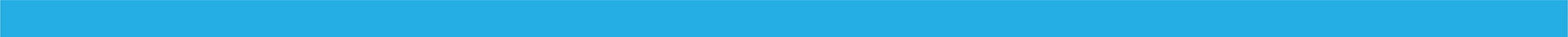 OBJETIVOS II
Fortalecer la transferencia de capacidades laborales y conocimiento científico y tecnológico a las empresas del sistema productivo
Estimular innovación tecnológica
Mejorar capacidad productiva
Fomentar competitividad económica
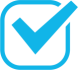 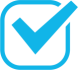 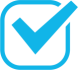 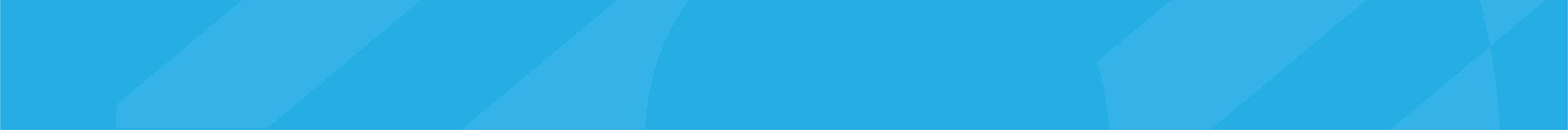 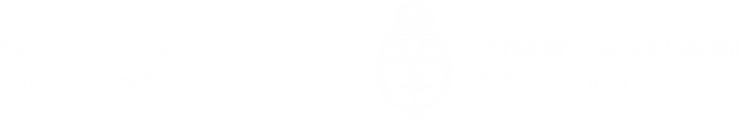 Carreras Involucradas
250 Carreras de Grado
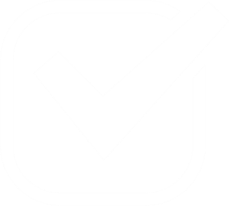 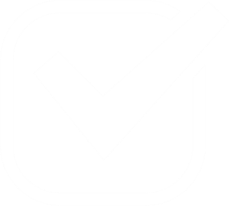 330 Carreras de Pre-grado
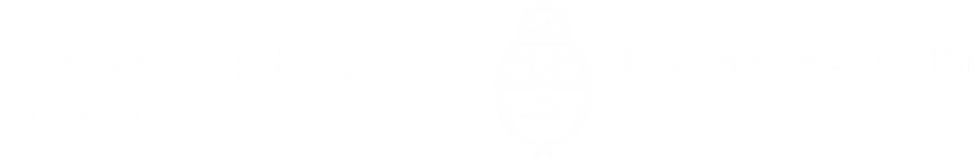 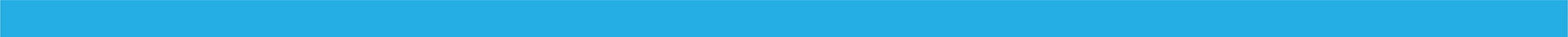 Características 
del programa 
de becas
Destinatarios: Estudiantes hasta 30/35 años

Duración: 12 meses renovable hasta 3 años (pregrado) y 5 años (grado)

Monto: Equivalente a dos dedicaciones simple de ayudante docente de segunda, actualizable con la negociación salarial paritaria
		
Requisito socioeconómico: Ingreso del grupo familiar inferior a tres SMVM

Requisito académico: Aprobar 50% (1er año), 66% (en adelante) del plan de estudios 

Certificación: Salida Unificada de Información de Alumnos
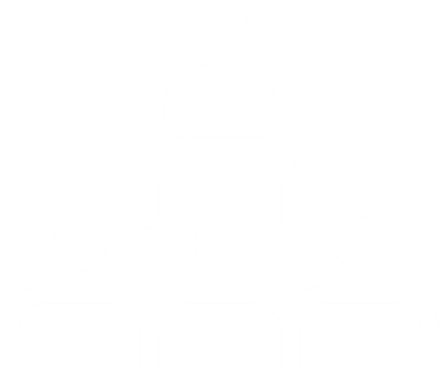 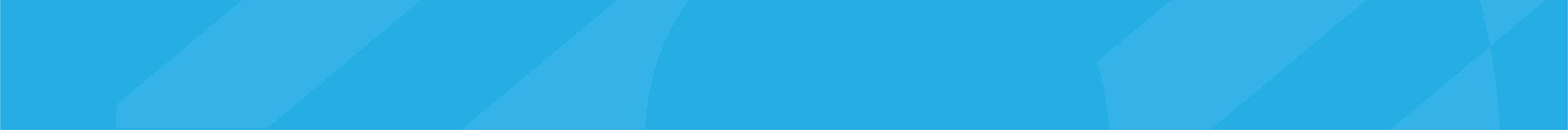 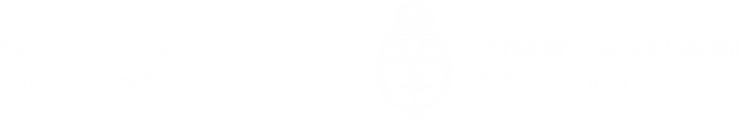 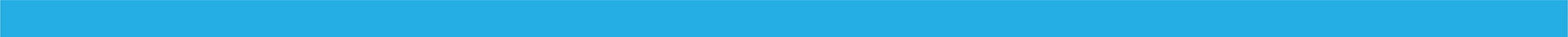 Cronograma
Inscripción:
12 febrero – 30 abril
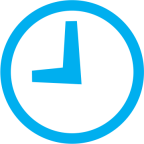 Evaluación:
3 mayo – 21 mayo
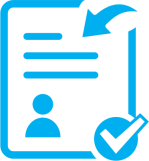 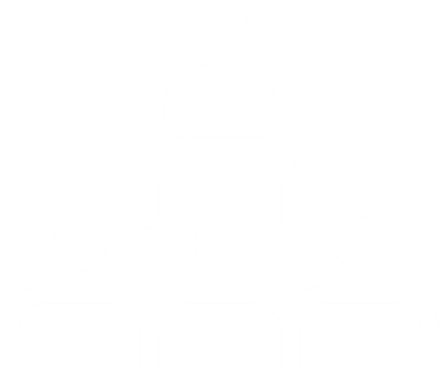 Adjudicación:
24 mayo
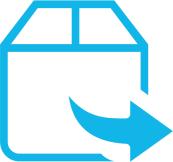 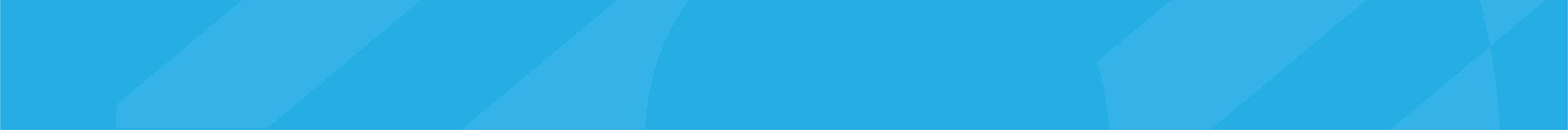 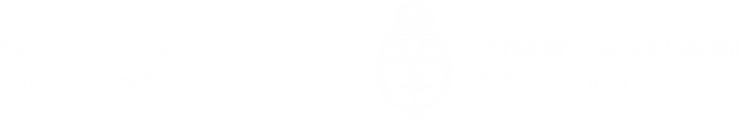 PROYECTOS DE INVESTIGACIÓN
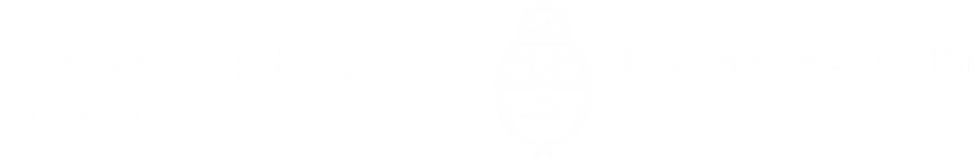 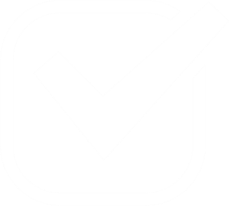 250 Proyectos de investigación
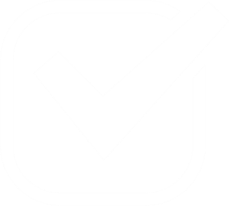 2 millones pesos por proyecto
8 Comisiones evaluadoras formadas por las universidades
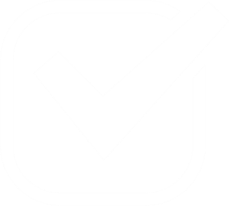 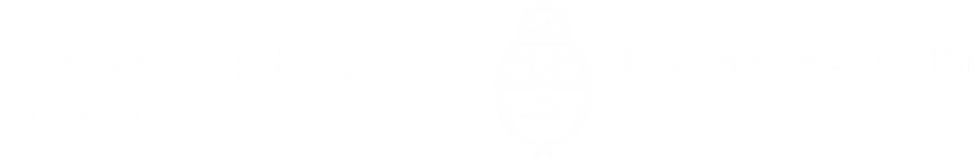 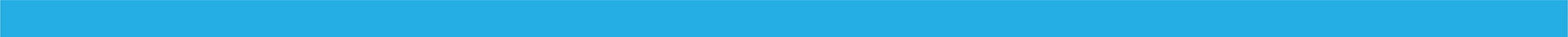 Cronograma
Inscripción:
12 febrero – 30 abril
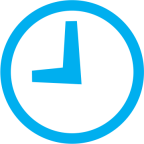 Evaluación:
3 mayo – 21 mayo
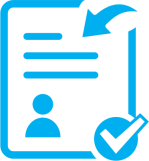 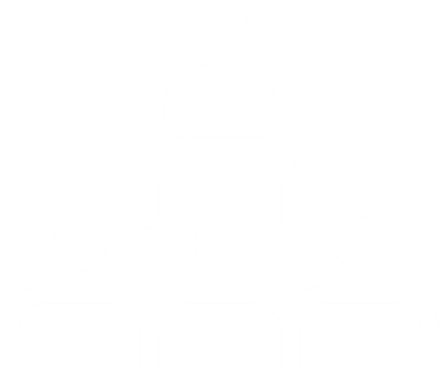 Adjudicación:
24 mayo
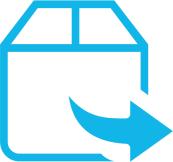 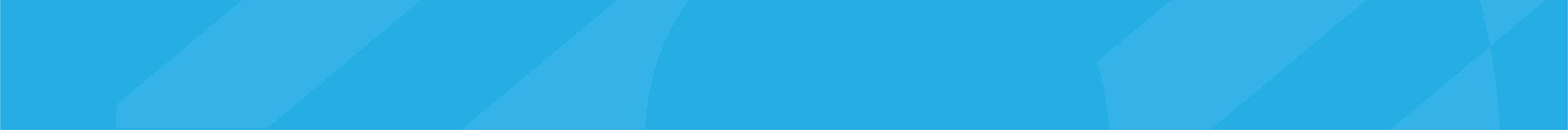 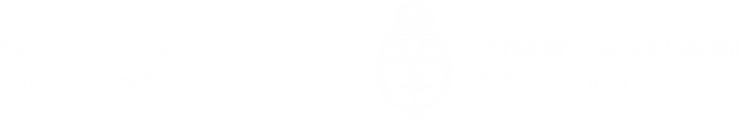